Санкт-Петербургская школа социальных наук и востоковедения
Институт востоковедения и африканистики
Москва,
2023
Джихад как личная обязанность каждого мусульманина в толковании средневекового арабского законоведа Ибн ан-Наххаса (ум. в 1411 г.).
Публикация подготовлена в ходе проведения исследования (23-00-027 «Армия и военные традиции в политике, обществе и культуре арабских стран») в рамках Программы «Научный фонд Национального исследовательского университета «Высшая школа экономики» (НИУ ВШЭ)».
Бондаренко В.С., студентка 4 курса ОП "Востоковедение».
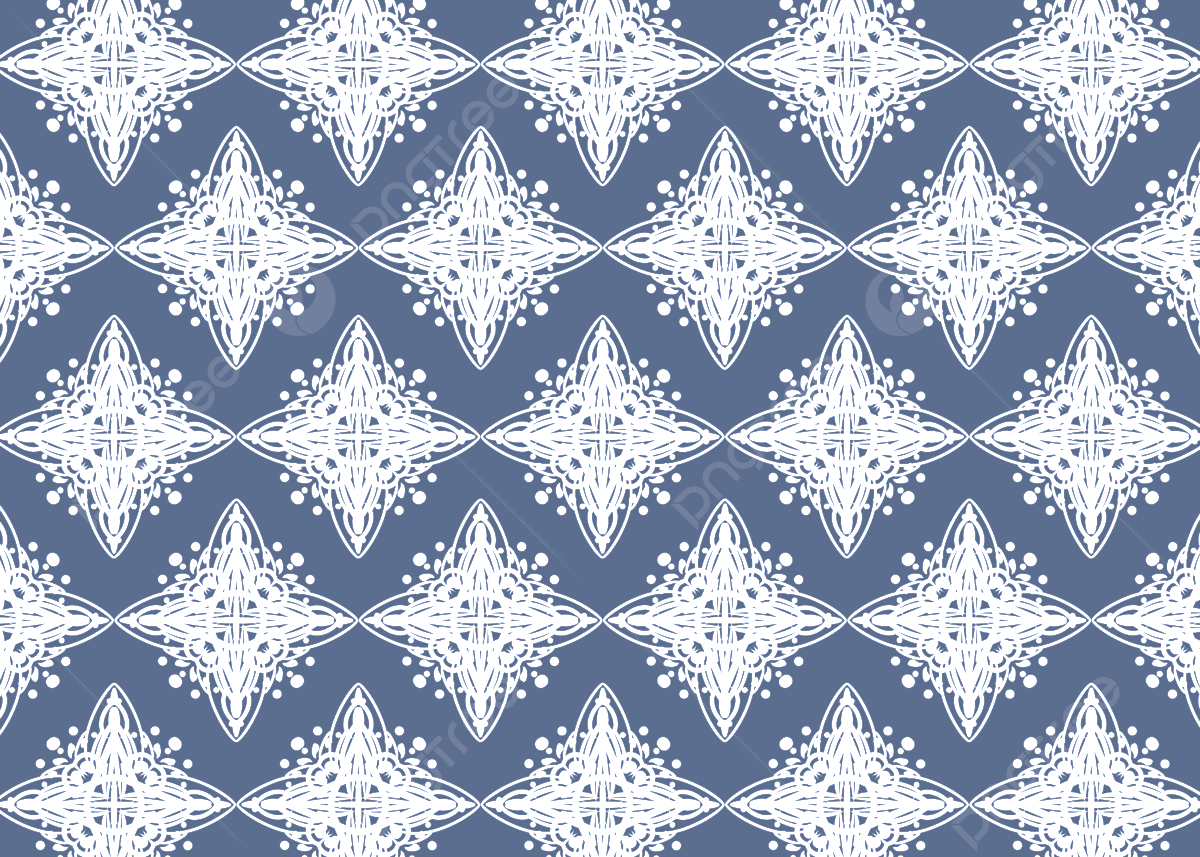 Институт востоковедения и африканистики
Джихад как личная обязанность каждого мусульманина в толковании Ибн ан-Наххаса
Задачи: 
Определить основные характеристики джихада в интерпретации Ибн ан-Наххаса (ум. в 1411 г.);
Охарактеризовать отношение Ибн ан-Наххаса (ум. в 1411 г.) к практике джихада;  
Рассмотреть джихад как индивидуальную и коллективную обязанности мусульман.
Цель: рассмотрение джихада как личной обязанности каждого мусульманина в толковании средневекового арабского законоведа Ибн ан-Наххаса (ум. в 1411 г.).
Институт востоковедения и африканистики
Джихад как личная обязанность каждого мусульманина в толковании Ибн ан-Наххаса
Ибн ан-Наххас
«Mashāri’ al-ashwāq ilā maṣāri‘ al-‘ushshāq wa-muthīr al-gharām ilā dār al-salām» - Ибн ан-Наххас (ум. в 1411 г. )
Al-Ḍaw’a al-lāmi‘ li-āhl al-qarn al-tāsi’ – ас-Сахави (ум. в 1497 г.)
Ибн ан-Наххас родился в Дамаске. Позже переселился из Сирии в Египет [al-Sakhāwī 2017, стр. 203]. 
В своем труде «Al-Ḍaw’ al-lāmi‘ fī a‘yān al-qarn al-tāsi‘» ас-Сахави пишет об обширных научных познаниях Ибн ан-Наххаса, в том числе в области религиозных предписаний, юриспруденции, грамматики, арифметики, инженерного дела. Вместе с тем ас-Сахави отмечает: «Ибн ан-Наххас не стремился к славе, совершал добрые дела и был человеком простым.» [al-Sakhāwī 2017, стр. 203].
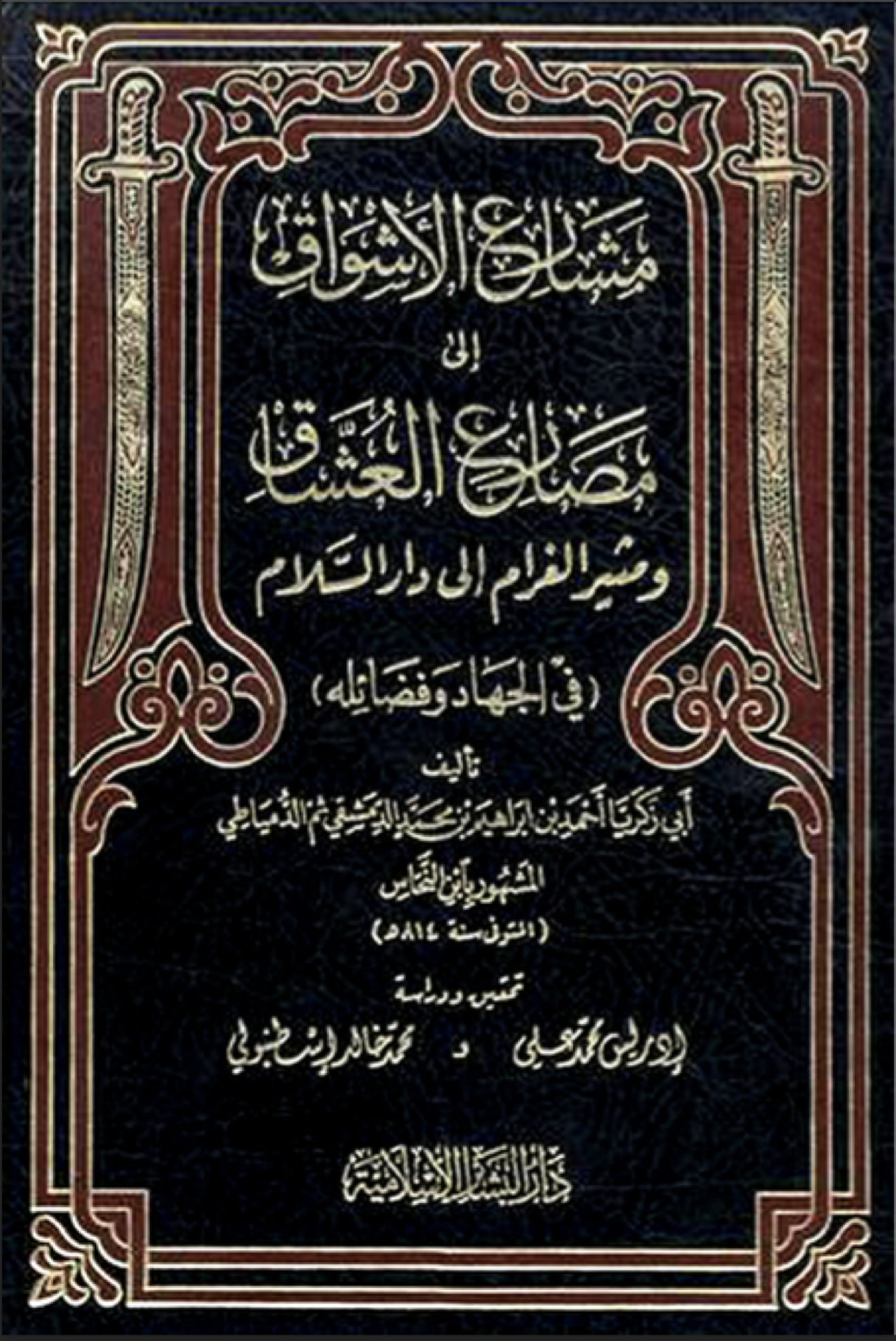 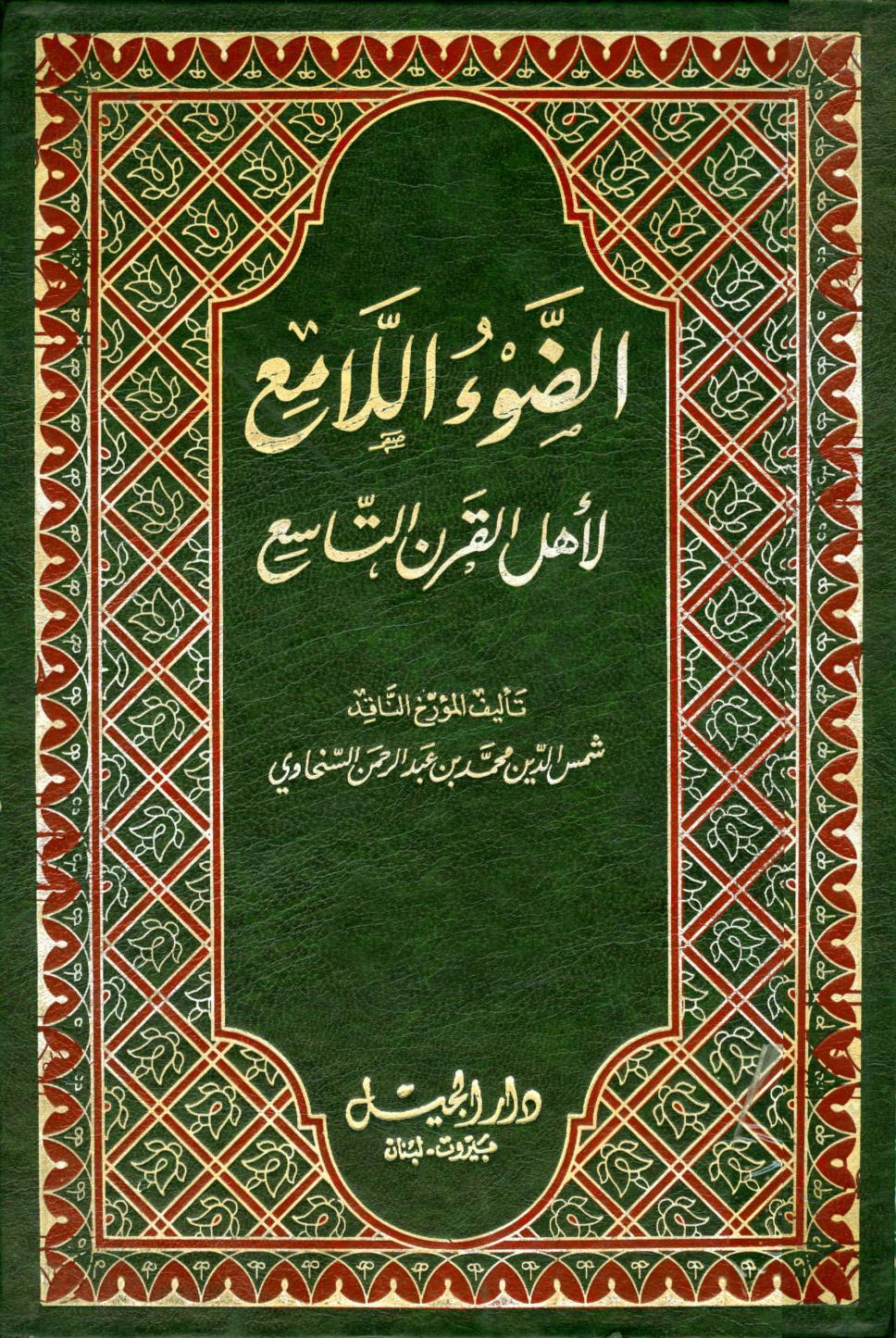 Более подробно о биографии Ибн ан-Наххаса С. 203.
Труд посвященный джихаду, рассматривающий в первую очередь его военную составляющую.
Джихад как личная обязанность каждого мусульманина в толковании Ибн ан-Наххаса
Институт востоковедения и африканистики
Глава 1 — посвящена повелению совершать джихад против неверных, и упоминанию, что он обязателен; 
К чему привела угроза отказа от джихада; 
Необходимость джихада; 
О достоинстве джихада и муджахидов на пути Аллаха; 
Джихад - лучшее из дел после веры; 
Никто не может совершить деяние, равное джихаду.
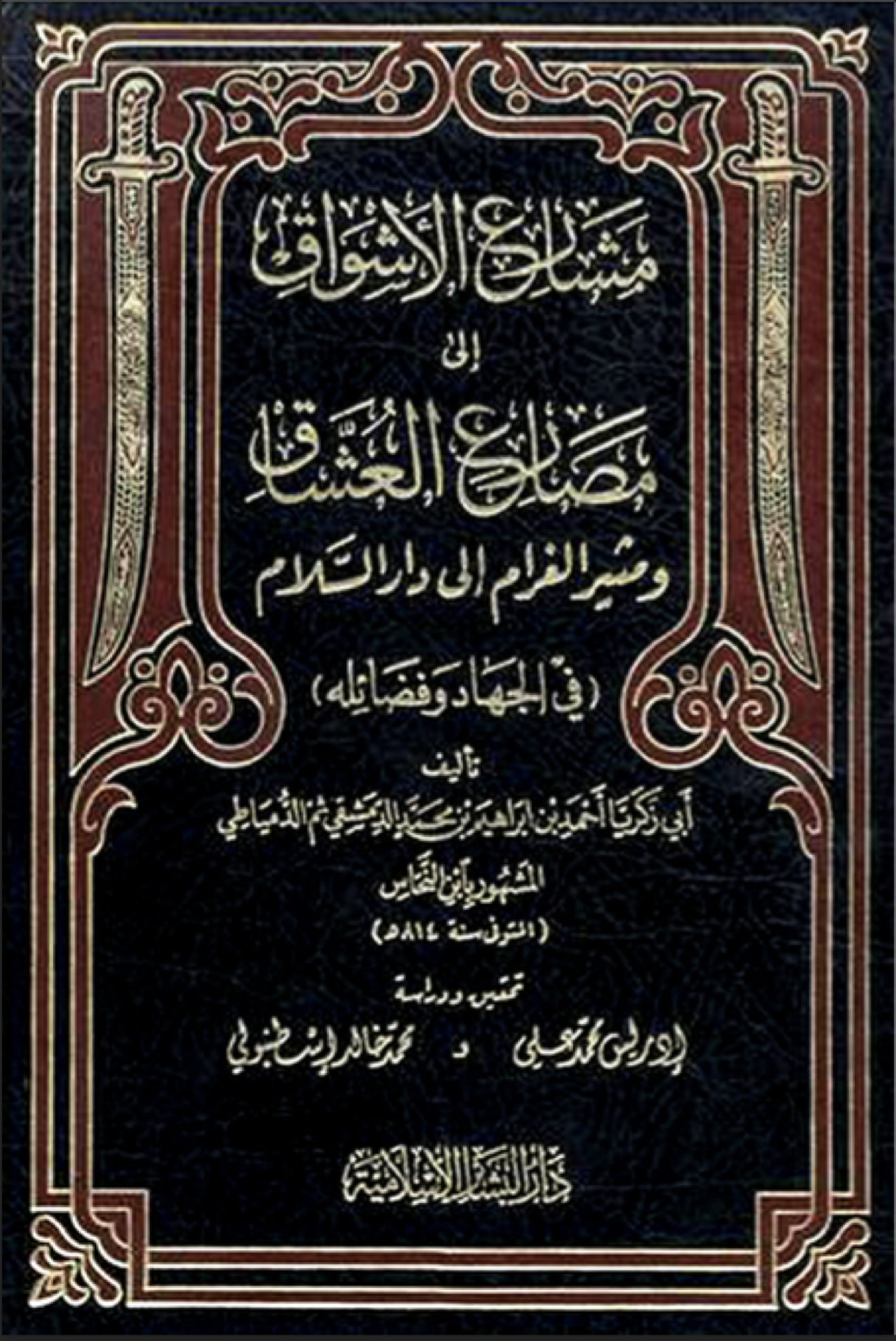 «Джихад во имя Всевышнего есть лучшее из деяний после веры во Всевышнего.» [Ibn al-Naḥḥās, Aḥmad b. Ibrahim 1990, стр. 135]. 

«И сражайтесь на пути Аллаха и знайте, что Аллах - слышащий, знающий!» [Ibn al-Naḥḥās, Aḥmad b. Ibrahim 1990, стр. 79]. 
 
«Было передано, что один человек сказал: «О Посланник Аллаха, если бы я бросился на многобожников и сражался с ними до тех пор, пока меня не убили бы, я попал бы в Рай?  Он сказал: «Да». И этот человек погрузился в ряды многобожников, и он сражался, пока не был убит.» [Ibn al-Naḥḥās, Aḥmad b. Ibrahim 1990, стр. 570].
Институт востоковедения и африканистики
Джихад как личная обязанность каждого мусульманина в толковании Ибн ан-Наххаса
Угрозы
Награды
«Если вы не выступите, накажет вас Аллах мучительным наказанием и заменит вас другим народом. А вы ни в чем не причините Ему вреда: ведь Аллах мощен над всякой вещью!» [Ibn al-Naḥḥās, Aḥmad b. Ibrahim 1990, стр. 107].

«Аш-Шааби сказал: «Когда Абу Бакр Ас-Сиддик присягнул на верность, он поднялся на кафедру и упомянул этот хадис и сказал: "Если люди не будут вести джихад, Аллах покроет их нищетой.» [Ibn al-Naḥḥās, Aḥmad b. Ibrahim 1990, стр. 108].

«…если люди пренебрегают джихадом из-за своей занятости земледелием или чем-нибудь подобным, Аллах ниспошлет на них врагов, которые принесут унижение, и оно не покинет их, если мусульмане не вернутся к тому, что было их долгом с самого начала. То есть, если мусульмане не вернуться к ведению джихада против безбожников, чтобы, устанавливать победу ислама и его последователей, высоко вознести слово Аллаха и унизить неверие и его последователей…» [Ibn al-Naḥḥās, Aḥmad b. Ibrahim 1990, стр. 107].
Богатство
Гурии
Пища
[Ibn al-Naḥḥās, Aḥmad b. Ibrahim 1990, стр. 776].
“... Если бы любая женщина из числа обитателей рая появилась перед жителями земли, она озарила бы собой всё пространство между небом и землёй…» [Ibn al-Naḥḥās, Aḥmad b. Ibrahim 1990, стр. 779]
«…Она взяла его за руку и усадила рядом с собой. И она начала говорить с ним и приветствовать его, пока мужчина не стал жадным до нее, так что он хотел обнять ее…» [Ibn al-Naḥḥās, Aḥmad b. Ibrahim 1990, стр. 710].
«Посланник Аллаха сказал: Низший из обитателей Рая тот, у кого 80000 слуг, 72 жены, а также для него будет воздвигнут дворец с куполом из жемчуга, аквамарина и драгоценных камней. Его размер будет подобен расстоянию между Аль-Джабией и Саной.» [Ibn al-Naḥḥās, Aḥmad b. Ibrahim 1990, стр. 787].
Институт востоковедения и африканистики
Джихад как личная обязанность каждого мусульманина в толковании Ибн ан-Наххаса
Минимальный джихад
«Минимальное участие в джихаде - один раз в год, но больше всегда лучше. Не разрешается пропускать целый год без сражения за вынужденным исключением, как например слабость мусульман и большое число кафиров, или опасность полного уничтожения, если мусульмане нападут первыми, или недостаток средств, или другие причины. В противном случае не позволяется откладывать нападение на безбожников более чем на год.» [Ibn al-Naḥḥās, Aḥmad b. Ibrahim 1990, стр. 98]. 

"Минимальный джихад - один раз в год, таким образом он обязателен каждый год. Если есть необходимость сражаться чаще одного раза в год, это становится коллективной обязанностью, которая обязательна для мусульман до тех пор, пока в ней есть потребность.» [Ibn al-Naḥḥās, Aḥmad b. Ibrahim 1990, стр. 99]. 



«…джихад есть обязанность и должен быть выполнен согласно возможностям до тех пор пока в мире не останется никого кроме мусульман или мирных (тех кто подчинился мусульманам). Таким образом, джихад не ограничен лишь разом в год. Он должен выполняться чаще если возможно.» [Ibn al-Naḥḥās, Aḥmad b. Ibrahim 1990, стр. 98].
Институт востоковедения и африканистики
Джихад как личная обязанность каждого мусульманина в толковании Ибн ан-Наххаса
Джихад
Личная обязанность (farḍ al-‘ayn)
Коллективная обязанность (farḍ al-kifāya)
«…если неверные входят в обитель ислама, то джихад становится личной обязанностью тех, кто находится рядом, и коллективной обязанностью в отношении тех, кто на расстоянии…». [Ibn al-Naḥḥās, Aḥmad b. Ibrahim 1990, стр. 103]. 

«Автор, да простит его Аллах, сказал: »Джихад является коллективной обязанностью. Если враг вторгается на исламскую территорию, или даже приближается к ней и скапливается на границе, даже если они не пересекают границу и вражеские армии в 2 раза больше мусульманских сил или меньше, то джихад становится индивидуальной обязанностью, поэтому раб выходит без разрешения господина, а женщина без разрешения мужа (если есть у нее есть сила для защиты), а так же дитя выходит без дозволения родителей и должник без дозволения заемщика.» [Ibn al-Naḥḥās, Aḥmad b. Ibrahim 1990, стр. 101]. 

«Если враг неожиданно нападает на мусульман на определенной территории, и они не имеют возможности сгруппироваться и подготовиться к битве, тогда если мусульманин знает, что он будет убит, он должен сражаться. Нет никакой разницы относительно свободного человека, раба, мужчины, женщины, слепого, хромого или больного. Позволяется либо сдаться, либо сражаться, однако сражаться лучше.» [Ibn al-Naḥḥās, Aḥmad b. Ibrahim 1990, стр. 101]. 

«Оборонительный джихад - это долг каждого мусульманина, который способен воевать на той (атакованной) территории.» [Ibn al-Naḥḥās, Aḥmad b. Ibrahim 1990, стр. 102].
«Знайте, что джихад против неверных в их странах является коллективным обязательством.» [Ibn al-Naḥḥās, Aḥmad b. Ibrahim 1990, стр. 98]. 

«Знай, что джихад является коллективной обязанностью для человека, но если он встанет в строй, она становится для него личной обязанностью и ему запрещено бежать…» [Ibn al-Naḥḥās, Aḥmad b. Ibrahim 1990, стр. 569]. 

«Если имам мобилизуется на джихад, что является коллективной обязанностью, будь то мужчина или группа, то джихад (в их случае) становится индивидуальной обязанностью…» [Ibn al-Naḥḥās, Aḥmad b. Ibrahim 1990, стр. 1022]. 

«Значение коллективной обязанности: если это сделает достаточное количество человек, остальные будут освобождены от бремени и греха. Если все оставили его, то они согрешили, а пронизывает ли их грех? Есть два мнения, самое правильное из которых: согрешит всякий, у кого нет оправдания.  И второе: согрешат все.» [Ibn al-Naḥḥās, Aḥmad b. Ibrahim 1990, стр. 98].
Джихад как личная обязанность каждого мусульманина в толковании Ибн ан-Наххаса
Институт востоковедения и африканистики
Вывод
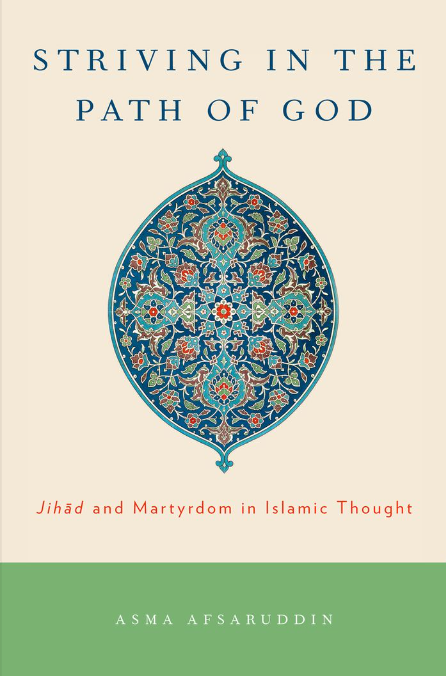 На первый план в своей работе Ибн ан-Наххас выдвигает идею добровольческого джихада, неразрывно связанную с вопросом о том, при каких обстоятельствах джихад является коллективной обязанностью общины, а при каких личной обязанностью каждого мусульманина. 
Подобный материал являются вполне эффективным инструментом риторики о нормативности насилия, направленного против немусульман. Такой вывод можно сделать, опираясь на факт того, что экстремисты продолжают прибегать к такой полемике и в наши дни [Cook D. 2005, стр. 47], в том числе привлекая тексты Ибн ан-Наххаса [Afsaruddin A. 2013, стр. 290; Cook D. 2005, стр. 378].
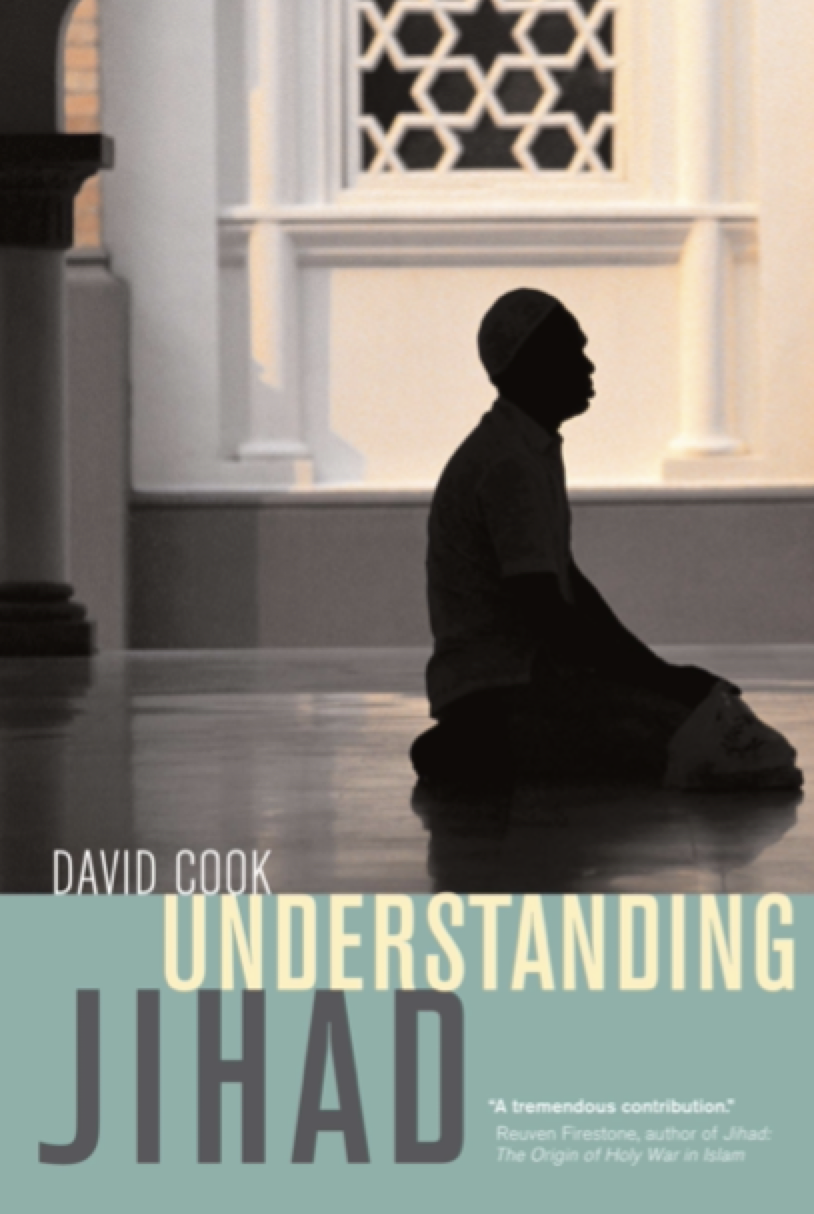 Институт востоковедения и африканистики
Джихад как личная обязанность каждого мусульманина в толковании Ибн ан-Наххаса
Список источников:
Список литературы:
Коран / пер. и коммент.  И.Ю. Крачковского; АН СССР, Ин-т востоковедения. – 2-е изд. М.: Наука, 1986. 
Ibn al-Naḥḥās. Mashāri‘ al- ashwāq ilā maṣāri‘ al-‘ushshāq wa-muthīr al-gharām ilā dār al-salām [Осуществление страстных желаний гибели любящих [Бога] и возбуждение влечения к обители мира], ed. Aḥmad b. Ibrāhīm. Beirut: Dār al- Bashā’ir al-Islāmīya, 1990. 
Muḥammad b. ‘Abd al-Raḥmān al-Sakhāwī. Al-Ḍaw’ al-lāmi‘ fī a‘yān al-qarn al-tāsi’[Яркий свет людей девятого века]. Beirut: Dār al-Jīl, 2017. 
Ibn Ḥajar al-‘Asqalānī. Inbā’ al-ghumr bi-abnā’ al-‘umr fī al-ta’rīkh [Охапка сведений о новостях жизни в истории], ed. ‘Abd al-Wahhāb Bukhārī. Beirut: Dār al-Kutub al-‘Ilmīya. 1986.
Е. И. Зеленев., М. Ю. Илюшина. Джихад в Черкесском султанате (1382–1517): феномен добровольчества в контексте мамлюко-османского противостояния // Известия Уральского федерального ун-та, Сер. 2. Гуманитарные науки. 2021. No. 1. С. 55–71. 
Afsaruddin A. Striving in the Path of God: Jihad and Martyrdom in Islamic Thought.  New York: Oxford University Press, 2013. 
Chatrath N. Tradition and innovation in the Mamluk period: The anti-bid‘a literature of Ibn al-Ḥājj (d. 737/1336) and Ibn al-Naḥḥās (d. 814/1411). UK: Oxford University, 2013. 
Cook D. Understanding Jihad. CA: University of California Press, 2005.
Институт востоковедения и африканистики
Джихад как личная обязанность каждого мусульманина в толковании Ибн ан-Наххаса
Спасибо за внимание!